EVOLUÇÃO DA PESQUISA EPIDEMIOLÓGICA EM ATIVIDADE FÍSICA E SAÚDE
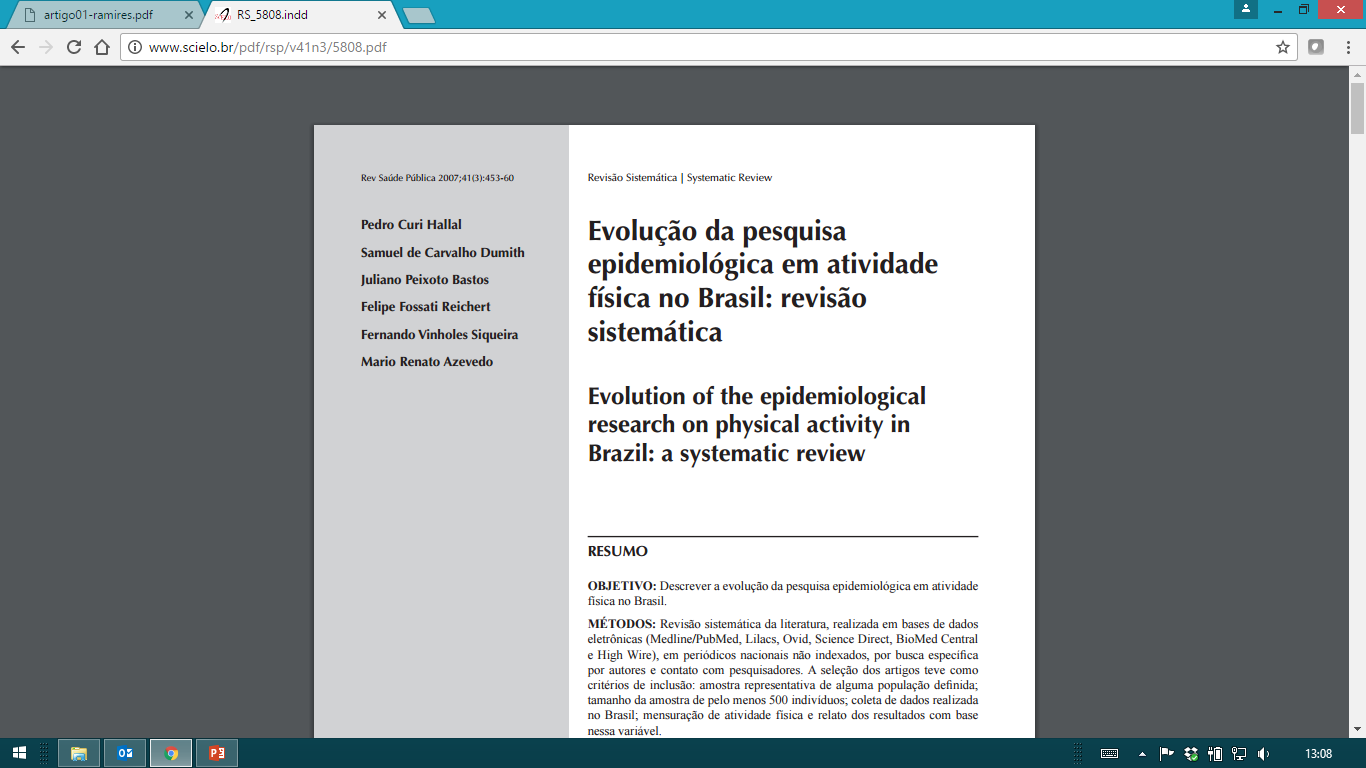 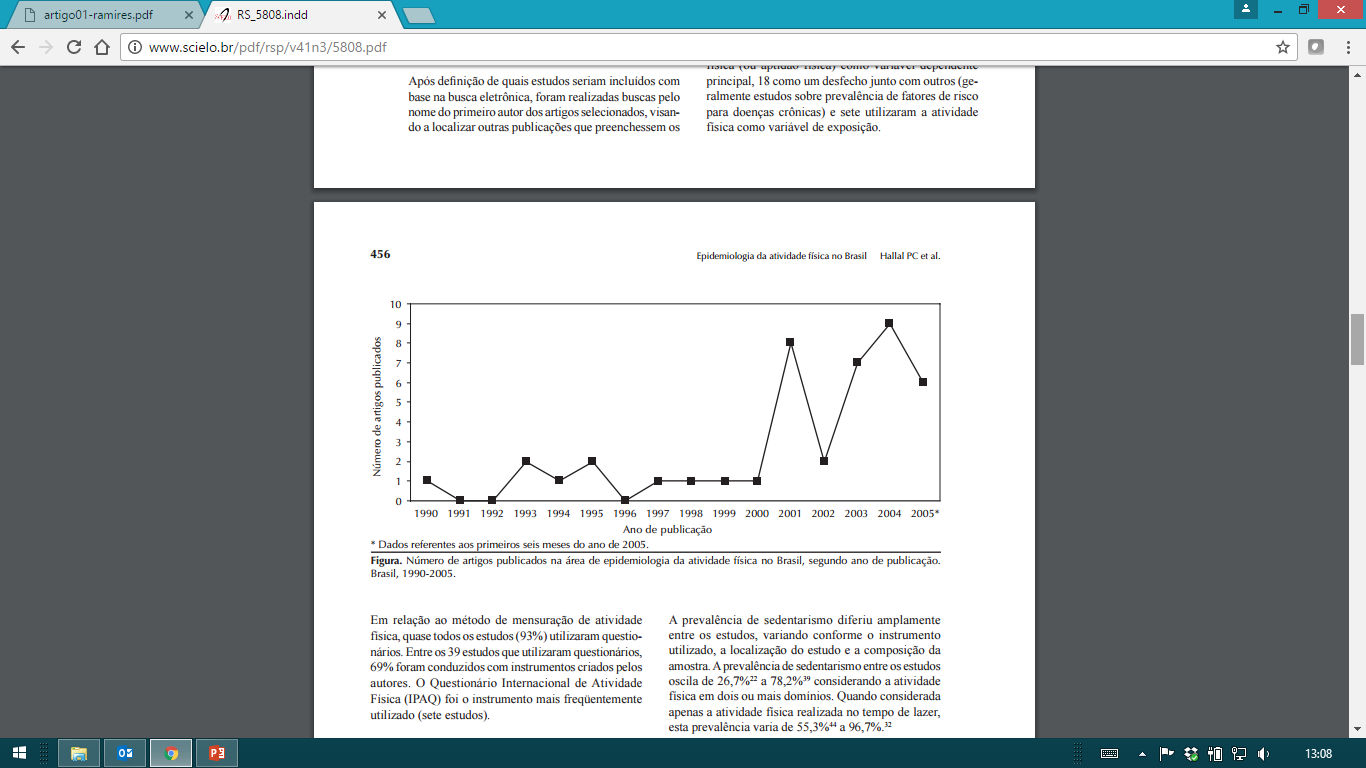 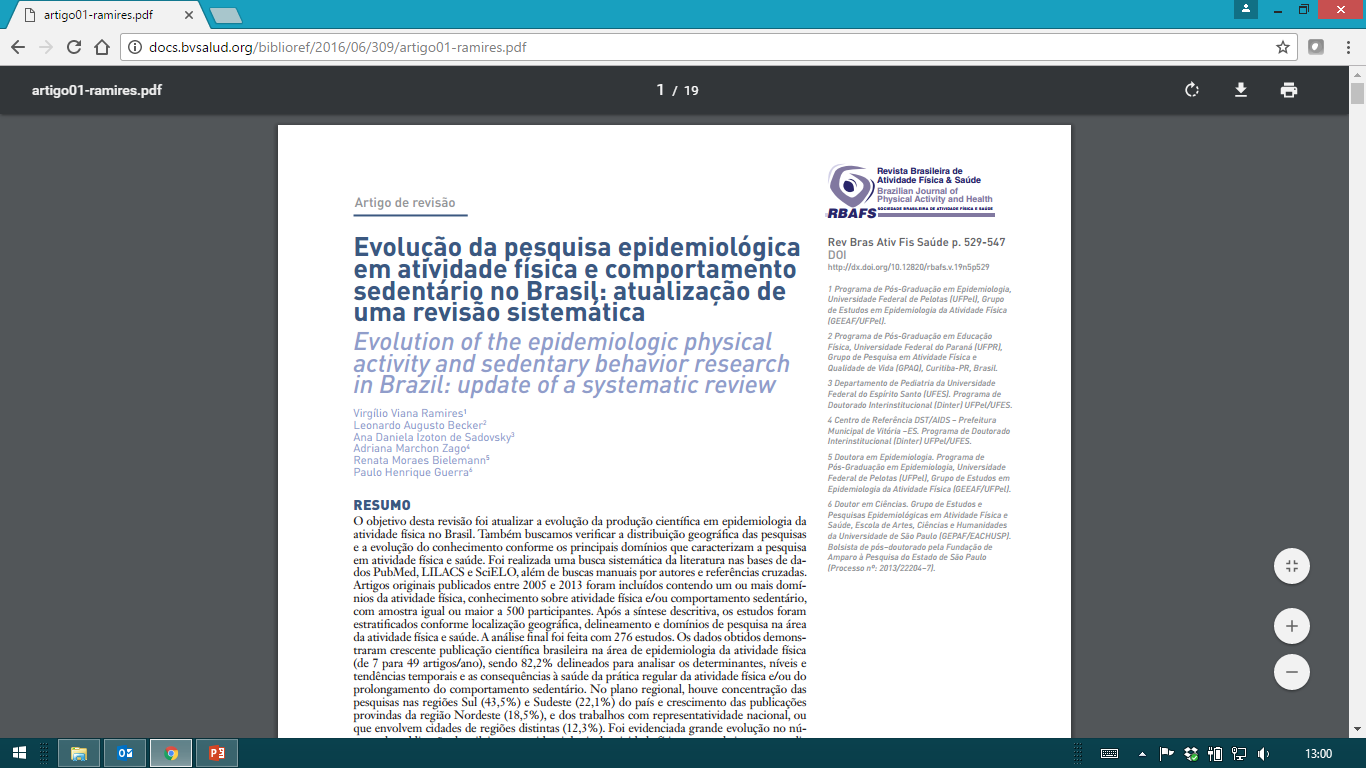 Pubmed
Lilacs
Scielo
2005 – 2013
>= 500 participantes
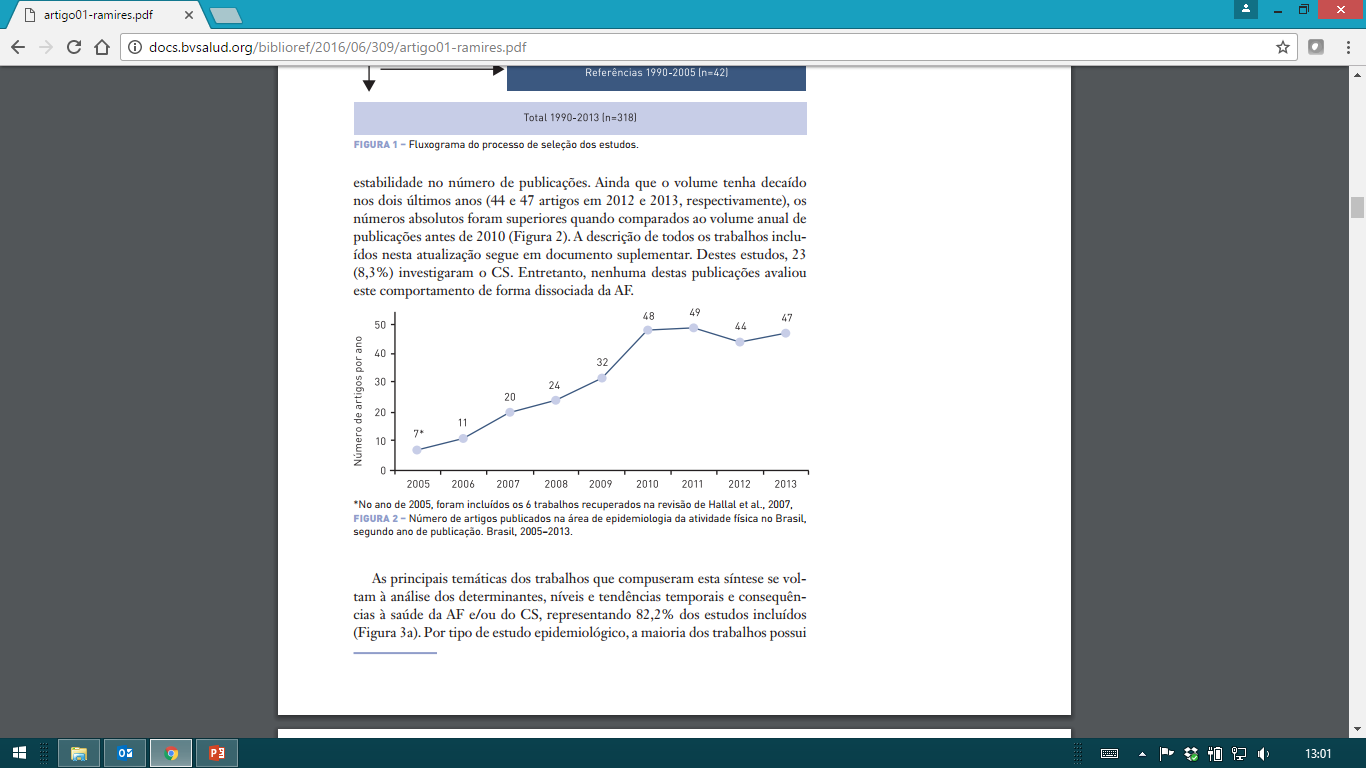 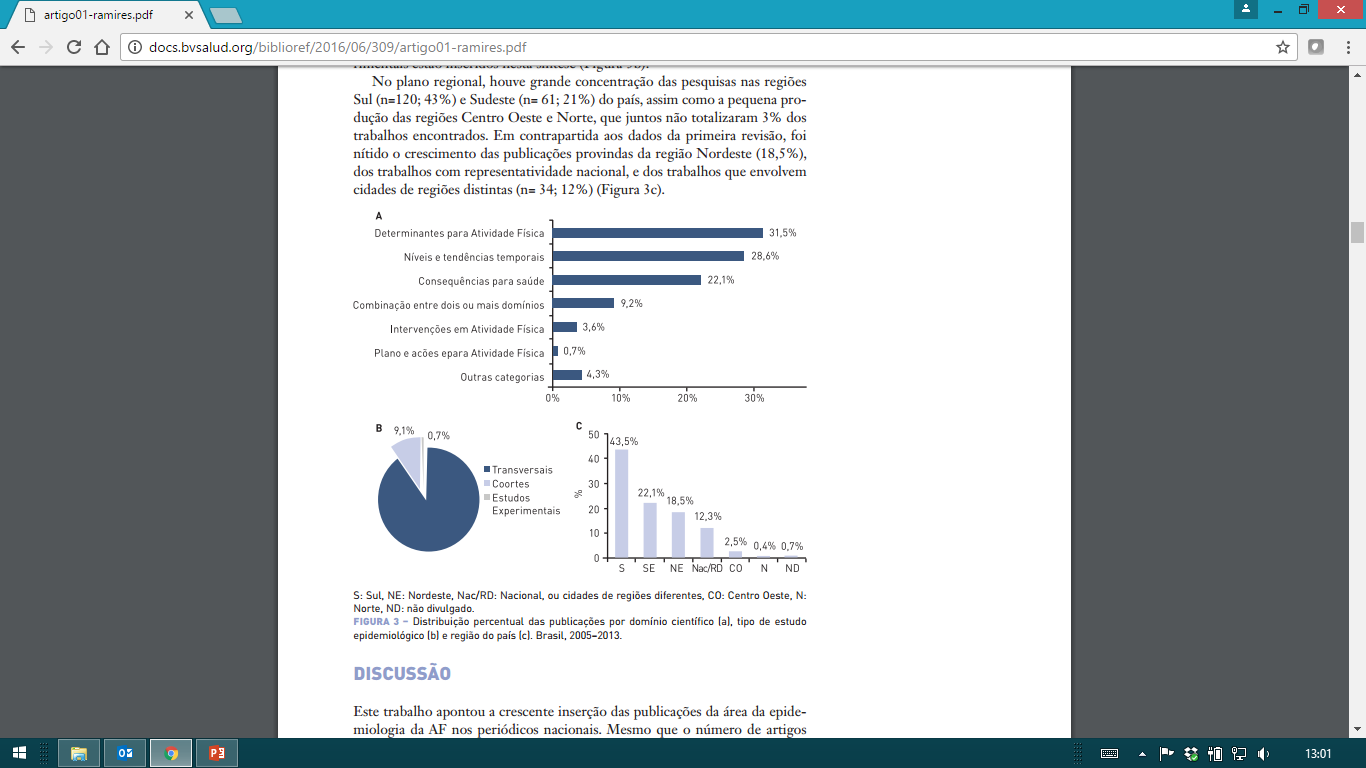 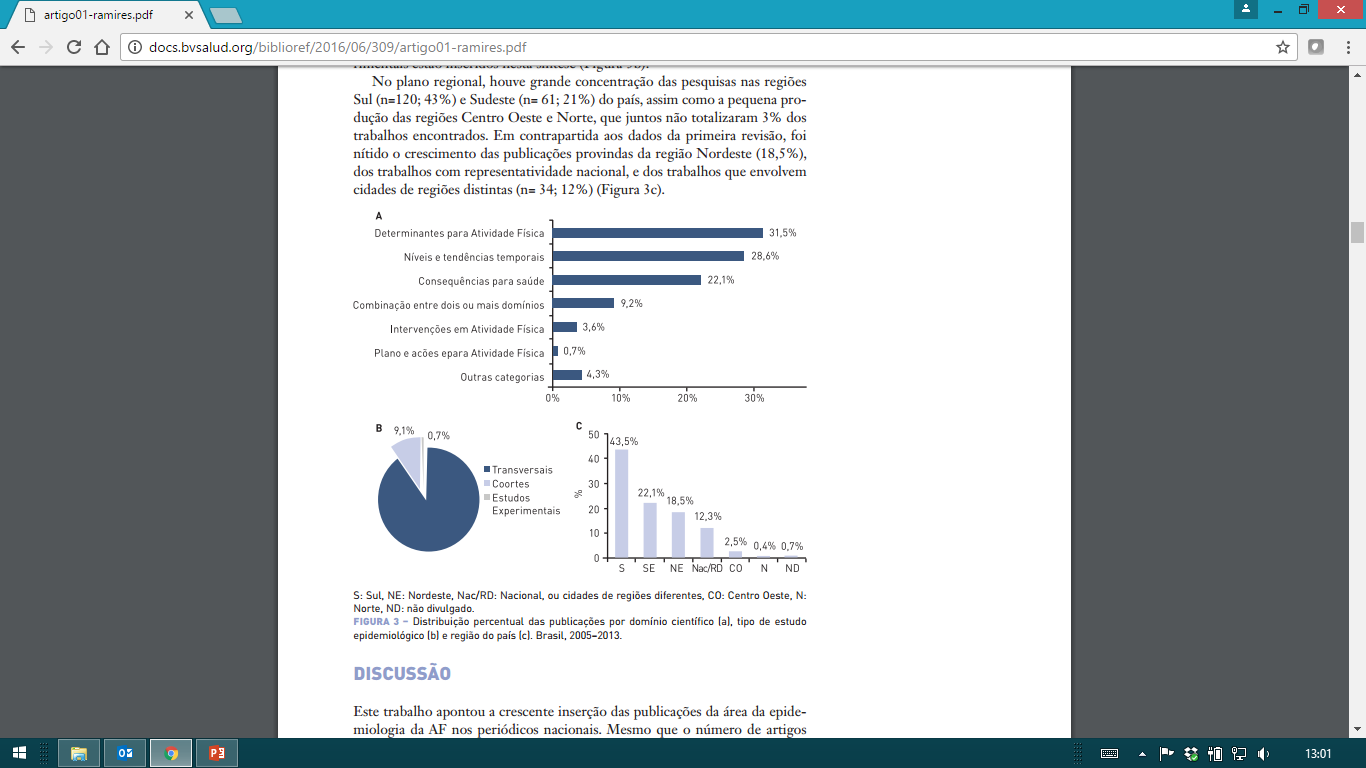 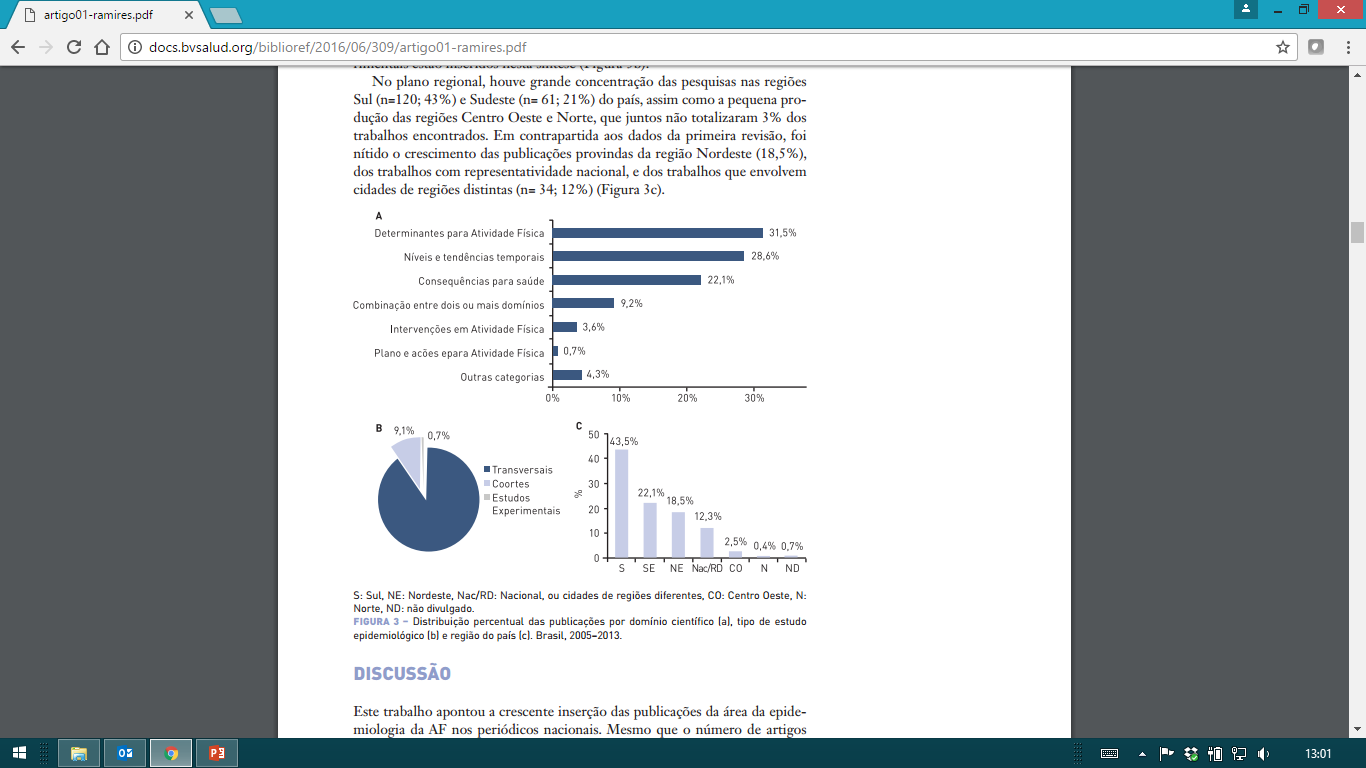